Langage C
I.	II.	III.	IV.	V.	VI.	VII.	VIII.	IX.
Les instructions de contrôle
CHAPITRE V
/  )
( 1
/  )
( 2
Langage C
I.	II.	III.	IV.	V.	VI.	VII.	VIII.	IX.
Les instructions de contrôle
Les instructions de contrôle
Donnent la possibilité d’effectuer des choix, de se comporter différemment suivant les circonstances (ex. une réponse de l’utilisateur, un résultat de calcul...)
	if...else et switch
Donnent la possibilité d’effectuer des boucles, de répéter plusieurs fois un ensemble donné d’instructions
	do...while, while et for
Instructions de branchement inconditionnel : goto, break et continue
/  )
( 3
Langage C
I.	II.	III.	IV.	V.	VI.	VII.	VIII.	IX.
Les instructions de contrôle
1)	 L’instruction if
Syntaxe de l’instruction if




Le mot else et l’instruction qu’il introduit sont facultatifs
expression : expression quelconque
instruction_1 et instruction_2 : instructions quelconques :
Simple (terminée par un point-virgule),
Bloc
Instruction structurée (choix, boucles)
if (expression)
           instruction_1
 else
           instruction_2
if (expression)
           instruction_1
/  )
( 4
Langage C
I.	II.	III.	IV.	V.	VI.	VII.	VIII.	IX.
Les instructions de contrôle
1)	 L’instruction if
Exemples


	est équivalent à
if ( ++i < limite)      printf ("OK") ;
i = i + 1 ;
if ( i < limite )       printf ("OK") ;
i = i + 1 ;
if ( i-1 < limite ) ......
if ( i++ < limite ) ......
if ( ( c=getchar() ) != '\n' ) ......
c = getchar() ;
if ( c != '\n' ) ......
/  )
( 5
Langage C
I.	II.	III.	IV.	V.	VI.	VII.	VIII.	IX.
Les instructions de contrôle
1)	 L’instruction if
Exemples


Différente de
if ( ++i < max && ( (c=getchar()) != '\n') ) ......
++i ;
c = getchar() ;
if ( i<max && ( c!= '\n' ) ) ......
Car dans la première instruction
c = getchar()
n’est pas évaluée lorsque la condition ++i<max est fausse
/  )
( 6
Langage C
I.	II.	III.	IV.	V.	VI.	VII.	VIII.	IX.
Les instructions de contrôle
1)	 L’instruction if
Imbrication des instructions if
if (a<=b)  if (b<=c)  printf ("ordonné") ;
           else printf ("non ordonné") ;
if (a<=b)  if (b<=c) printf ("ordonné") ;
else  printf ("non ordonné") ;
Un else se rapporte toujours au dernier if rencontré auquel un else n’a pas encore
été attribué.
/  )
( 7
Langage C
I.	II.	III.	IV.	V.	VI.	VII.	VIII.	IX.
Les instructions de contrôle
1)	 L’instruction if
Exemple d’utilisation de if imbriqués
	Facturation avec remise. 
Il lit en donnée un simple prix hors taxes 
et calcule le prix TTC correspondant (avec un taux de TVA constant de 18,6 %). 
Il établit ensuite une remise dont le taux dépend de la valeur obtenue, à savoir :
0 % pour un montant inférieur à 1 000 F
1 % pour un montant supérieur ou égal à 1 000 F et inférieur à 2 000 F
3 % pour un montant supérieur ou égal à 2 000 F et inférieur à 5 000 F
5 % pour un montant supérieur ou égal à 5 000 F
/  )
( 8
Langage C
I.	II.	III.	IV.	V.	VI.	VII.	VIII.	IX.
Les instructions de contrôle
1)	 L’instruction if
Exemple d’utilisation de if imbriqués
#define TAUX_TVA  18.6
main()
{
   double ht, ttc, net, tauxr, remise ;
   printf("donnez le prix hors taxes : ") ;
   scanf ("%lf", &ht) ;
   ttc = ht * ( 1. + TAUX_TVA/100.) ;
   if ( ttc < 1000.)   tauxr = 0 ;
       else if ( ttc < 2000 )    tauxr = 1. ;
            else if ( ttc < 5000 )       tauxr = 3. ;
                 else    tauxr = 5. ;
   remise = ttc * tauxr / 100. ;
   net = ttc - remise ;
   printf ("prix ttc     %10.2f\n", ttc) ;
   printf ("remise       %10.2f\n", remise) ;
   printf ("net à payer  %10.2f\n", net) ;
}
donnez le prix hors taxes : 500
prix ttc             593.00
remise             0.00
net à payer      593.00
              ___________________________________________         
donnez le prix hors taxes : 4000
prix ttc            4744.00
remise            142.32
net à payer     4601.68
/  )
( 9
Langage C
I.	II.	III.	IV.	V.	VI.	VII.	VIII.	IX.
Les instructions de contrôle
2)	 Instruction switch
Syntaxe de l’instruction switch






expression : expression entière quelconque
constante : expression constante d’un type entier (char est accepté car il sera converti en int)
suite_d’instructions : séquence d’instructions quelconques
Les crochets ( [ et ] ) signifient que ce qu’ils renferment est facultatif
switch (expression)
        { case constante_1 : [ suite_d’instructions_1 ]
          case constante_2 : [ suite_d’instructions_2 ]
                     ..............
          case constante_n : [ suite_d’instructions_n ]
          default          : [ suite_d’instructions   ]
        }
/  )
( 10
Langage C
I.	II.	III.	IV.	V.	VI.	VII.	VIII.	IX.
Les instructions de contrôle
2)	 Instruction switch
Exemples d’introduction de l’instruction switch
main()
{
   int n ;
   printf ("donnez un entier : ") ;
   scanf ("%d", &n) ;
   switch (n)
   {  case 0 : printf ("nul\n") ;
               break ;
      case 1 : printf ("un\n") ;
               break ;
      case 2 : printf ("deux\n") ;
               break ;
   }
   printf ("au revoir\n") ;
}
donnez un entier : 0
nul
au revoir
______
donnez un entier : 2
deux
au revoir
______
donnez un entier : 5
au revoir
/  )
( 11
Langage C
I.	II.	III.	IV.	V.	VI.	VII.	VIII.	IX.
Les instructions de contrôle
2)	 Instruction switch
Exemples d’introduction de l’instruction switch
main()
{
   int n ;
   printf ("donnez un entier : ") ;
   scanf ("%d", &n) ;
   switch (n)
   {  case 0 : printf ("nul\n") ;
      case 1 : printf ("un\n") ;
      case 2 : printf ("deux\n") ;
   }
   printf ("au revoir\n") ;
}
donnez un entier : 0
nul
un
deux
au revoir
______
donnez un entier : 2
deux
au revoir
/  )
( 12
Langage C
I.	II.	III.	IV.	V.	VI.	VII.	VIII.	IX.
Les instructions de contrôle
2)	 Instruction switch
Étiquette default
main()
{
   int n ;
   printf ("donnez un entier : ") ;
   scanf ("%d", &n) ;
   switch (n)
   {  case 0 :  printf ("nul\n") ;
                break ;
      case 1 :  printf ("un\n") ;
                break ;
      case 2 :  printf ("deux\n") ;
                break ;
      default : printf ("grand\n") ;
   }
   printf ("au revoir\n") ;
}
donnez un entier : 2
deux
au revoir
_______
donnez un entier : 25
grand
au revoir
/  )
( 13
Langage C
I.	II.	III.	IV.	V.	VI.	VII.	VIII.	IX.
Les instructions de contrôle
2)	 Instruction switch
Exemple plus général
main()
{
   int n ;
   printf ("donnez un entier : ") ;
   scanf ("%d", &n) ;
   switch (n)               
   {  case 0  : printf ("nul\n") ;
                break ;
      case 1  :
      case 2  : printf ("petit\n") ;
      case 3  :                      
      case 4  :
      case 5  : printf ("moyen\n") ;
                break ;
      default : printf ("grand\n") ;
   }
}
donnez un entier : 1
petit
moyen
______
donnez un entier : 4
moyen 
______
donnez un entier : 25
grand
/  )
( 14
Langage C
I.	II.	III.	IV.	V.	VI.	VII.	VIII.	IX.
Les instructions de contrôle
2)	 Instruction switch
Commentaires :
	L’instruction switch limite les valeurs des étiquettes à des valeurs entières ; en effet, il ne faut pas oublier que la comparaison d’égalité de la valeur d’une expression flottante à celle d’une constante flottante est relativement aléatoire, compte tenu de la précision limitée des calculs
	Seulement, il est possible d’employer des constantes de type caractère, étant donné qu’il y aura systématiquement conversion en int
Avec c est de type char
Avec n est du type int
switch(c)
   {  case 'a' : ......
      case 132 : .....
         ......
   }
switch (n)
  {  case 'A' : .....
     case 559 : .....
        .......
  }
/  )
( 15
Langage C
I.	II.	III.	IV.	V.	VI.	VII.	VIII.	IX.
Les instructions de contrôle
2)	 Instruction switch
Commentaires :
	La syntaxe autorise des expressions constantes
#define  LIMITE  20
          .....
 switch (n) 
 {  .....
  case LIMITE-1 : ......
  case LIMITE   : ......
  case LIMITE+1 : ......
 }
/  )
( 16
Langage C
I.	II.	III.	IV.	V.	VI.	VII.	VIII.	IX.
Les instructions de contrôle
3)	 L’instruction do… while
Syntaxe de l’instruction do... while
do     instruction
 
 while  (expression) ;
Notez la présence de parenthèses autour de l’expression qui régit la poursuite de la boucle
la présence d’un point-virgule à la fin de cette instruction
Lorsque l’instruction à répéter se limite à une seule instruction simple, n’omettez pas le point-virgule qui la termine
do c = getchar() ; while ( c != 'x') ;
une boucle infinie, il sera possible d’en sortir par une instruction break
do  instruction  while (1) ;
/  )
( 17
Langage C
I.	II.	III.	IV.	V.	VI.	VII.	VIII.	IX.
Les instructions de contrôle
3)	 L’instruction do… while
Exemple d’introduction de l’instruction do... while
main()
{ 
   int n ;
   do
      { 
	    printf ("donnez un nb >0 : ") ;
        scanf ("%d", &n) ;
        printf ("vous avez fourni %d\n", n) ;
      }
   while (n<=0) ;
   printf ("réponse correcte") ;
}
donnez un nb >0 : -3
vous avez fourni -3
donnez un nb >0 : -9
vous avez fourni –9
donnez un nb >0 : 12
vous avez fourni 12
réponse correcte
/  )
( 18
Langage C
I.	II.	III.	IV.	V.	VI.	VII.	VIII.	IX.
Les instructions de contrôle
3)	 L’instruction do… while
Exemple précédent peut s’écrire
do  { 
	  printf ("donnez un nb > 0 : ") ;
      scanf ("%d", &n) ;
    }
while ( printf("vous avez fourni %d", n), n<= 0 );
do  printf ("donnez un nb >0 : ") ;
while (scanf("%d", &n), printf ("vous avez fourni %d", n), n <= 0 );
do { }
 while ( printf ("donnez un nb > 0 :"),  scanf ("%d", &n),
         printf ("vous avez fourni %d", n), n <= 0 ) ;
Notez bien que la condition de poursuite doit être la dernière expression évaluée, compte 	tenu du fonctionnement de l’opérateur séquentiel.
/  )
( 19
Langage C
I.	II.	III.	IV.	V.	VI.	VII.	VIII.	IX.
Les instructions de contrôle
3)	 L’instruction do… while
do { } while ( (c=getchar()) != 'x' ) ;
Lit des caractères au clavier jusqu’à ce qu’elle ait obtenu le caractère x.
	Elle est équivalente à :
do  c = getchar() ;
  	while ( c != 'x' ) ;
/  )
( 20
Langage C
I.	II.	III.	IV.	V.	VI.	VII.	VIII.	IX.
Les instructions de contrôle
4)	 L’instruction while
Exemple d’introduction de l’instruction while
main()
{
   int n, som ;
   som = 0 ;
   while (som<100)
      { 
	    printf ("donnez un nombre : ") ;
        scanf ("%d", &n) ;
        som += n ;
      }
   printf ("somme obtenue : %d", som) ;
}
donnez un nombre : 15
donnez un nombre : 25
donnez un nombre : 12
donnez un nombre : 60
somme obtenue : 112
La condition de poursuite est examinée avant chaque parcours de la boucle et non après. Une telle boucle peut très bien n’être parcourue aucune fois si la condition est fausse dès qu’on l’aborde
/  )
( 21
Langage C
I.	II.	III.	IV.	V.	VI.	VII.	VIII.	IX.
Les instructions de contrôle
4)	 L’instruction while
Syntaxe de l’instruction while
while  (expression)      
instruction
Commentaires :
	 Notez la présence de parenthèses pour délimiter la condition de poursuite. Remarquez que, la syntaxe n’impose aucun point-virgule de fin (il s’en trouvera naturellement un à la fin de l’instruction qui suit si celle-ci est simple)
	Lorsque la condition de poursuite est une expression qui fait appel à l’opérateur séquentiel, n’oubliez pas qu’alors toutes les expressions qui la constituent seront évaluées avant le test de poursuite de la boucle.
while ( printf ("donnez un nombre : ") , scanf ("%d", &n), som<=100)
            som += n ;
Différente de l’exemple précédent
/  )
( 22
Langage C
I.	II.	III.	IV.	V.	VI.	VII.	VIII.	IX.
Les instructions de contrôle
4)	 L’instruction while
while ( expression1, expression2 ) ;
Equivalente à
do expression1 
    while ( expression2 ) ;
/  )
( 23
Langage C
I.	II.	III.	IV.	V.	VI.	VII.	VIII.	IX.
Les instructions de contrôle
5)	 L’instruction for
Exemple d’introduction de l’instruction for
main()
{
   int i ;
   for ( i=1 ; i<=5 ; i++ )
      {  
	     printf ("bonjour ") ;
         printf ("%d fois\n", i) ;
      }
}
bonjour 1 fois
bonjour 2 fois
bonjour 3 fois
bonjour 4 fois
bonjour 5 fois
/  )
( 24
Langage C
I.	II.	III.	IV.	V.	VI.	VII.	VIII.	IX.
Les instructions de contrôle
5)	 L’instruction for
for ( i=1 ; i<=5 ; i++ )
Comporte trois expressions. 
La première est évaluée (une seule fois) avant d’entrer dans la boucle
La deuxième conditionne la poursuite de la boucle. Elle est évaluée avant chaque parcours
La troisième est évaluée à la fin de chaque parcours
	Le programme précédent est équivalent au suivant :
main()
{
   int i ;
   i = 1 ;
   while (i<=5)
      {  
	     printf ("bonjour ") ;
         printf ("%d fois\n", i) ;
         i++ ;
      }
}
/  )
( 25
Langage C
I.	II.	III.	IV.	V.	VI.	VII.	VIII.	IX.
Les instructions de contrôle
5)	 L’instruction for
Syntaxe de l’instruction for
for  ( [ expression_1 ] ; [ expression_2 ] ; [ expression_3 ] )
              
instruction
Les crochets [ et ] signifient que leur contenu est facultatif
for ( expression_1 ; expression_2 ; expression_3) instruction
Equivalente à
expression_1 ;
while (expression_2)
   {  instruction 
      expression_3 ;
   }
/  )
( 26
Langage C
I.	II.	III.	IV.	V.	VI.	VII.	VIII.	IX.
Les instructions de contrôle
5)	 L’instruction for
Syntaxe de l’instruction for
i = 1 ;
  for ( ; i<=5 ; i++ )  
		{ 
		  printf ("bonjour ") ;
             printf ("%d fois\n", i) ;
            }
Equivalente à
i = 1 ;
    for ( ; i<=5 ; )    
		{ 
		  printf ("bonjour ") ;
             printf ("%d fois\n", i) ;
             i++ ;
            }
Lorsque l’expression_2 est absente, elle est considérée comme vraie
/  )
( 27
Langage C
I.	II.	III.	IV.	V.	VI.	VII.	VIII.	IX.
Les instructions de contrôle
5)	 L’instruction for
Syntaxe de l’instruction for
for ( i=0, j=1, k=5 ; ... ; ... )
Equivalente à
j=1 ; k=5 ;
 for ( i=0 ; ... ; ... )
i=0 ; j=1 ; k=5 ;
 for ( ; ... ; ...)
De même
for ( i=1 ; i <= 5 ; printf("fin de tour"), i++ )  
{ instructions }
Equivalente à
for ( i=1 ; i<=5 ; i++ )
      {  instructions 
         printf ("fin de tour") ;
      }
/  )
( 28
Langage C
I.	II.	III.	IV.	V.	VI.	VII.	VIII.	IX.
Les instructions de contrôle
5)	 L’instruction for
Syntaxe de l’instruction for
for ( ; ; )  instruction
Boucle infinie dont on pourra sortir par une instruction break
/  )
( 29
Langage C
I.	II.	III.	IV.	V.	VI.	VII.	VIII.	IX.
Les instructions de contrôle
6)	 Les instructions de branchement inconditionnel : break, continue et goto
L’instruction break
Nous avons déjà vu le rôle de break au sein du bloc régi par une instruction switch.
Le C autorise également l’emploi de cette instruction dans une boucle. Dans ce cas, elle sert à interrompre le déroulement de la boucle, en passant à l’instruction qui suit cette boucle.
Bien entendu, cette instruction n’a d’intérêt que si son exécution est conditionnée par un choix
début tour 1
bonjour
fin tour 1
début tour 2
bonjour
fin tour 2
début tour 3
bonjour
après la boucle
main()
{
int i ;
for ( i=1 ; i<=10 ; i++ )
	{ 
	  printf ("début tour %d\n", i) ;
	  printf ("bonjour\n") ;
	  if ( i==3 ) break ;
	  printf ("fin tour %d\n", i) ;
	}
printf ("après la boucle") ;
}
/  )
( 30
Langage C
I.	II.	III.	IV.	V.	VI.	VII.	VIII.	IX.
Les instructions de contrôle
6)	 Les instructions de branchement inconditionnel : break, continue et goto
L’instruction break
En cas de boucles imbriquées, break fait sortir de la boucle la plus interne. 
De même si break apparaît dans un switch imbriqué dans une boucle, elle ne fait sortir que du switch.
/  )
( 31
Langage C
I.	II.	III.	IV.	V.	VI.	VII.	VIII.	IX.
Les instructions de contrôle
6)	 Les instructions de branchement inconditionnel : break, continue et goto
L’instruction continue 
L’instruction continue permet de passer prématurément au tour de boucle suivant.
Voici un premier exemple avec for :
main()
{ 
int i ;
for ( i=1 ; i<=5 ; i++ )
	{ 
	  printf ("début tour %d\n", i) ;
	  if (i<4) continue ;
	  printf ("bonjour\n") ;
	}
}
début tour 1
début tour 2
début tour 3
début tour 4
bonjour
début tour 5
bonjour
/  )
( 32
Langage C
I.	II.	III.	IV.	V.	VI.	VII.	VIII.	IX.
Les instructions de contrôle
6)	 Les instructions de branchement inconditionnel : break, continue et goto
L’instruction continue 
Et voici un second exemple avec do... while
main()
{ 
int n ;
do
	{ 
	  printf ("donnez un nb>0 : ") ;
	  scanf ("%d", &n) ;
	  if (n<0) 
		{ 
		  printf ("svp >0\n") ;
	  	  continue ;
		}
	  printf ("son carré est : %d\n", n*n) ;
    }
while(n) ;
}
donnez un nb>0 : 4
son carré est : 16
donnez un nb>0 : -5
svp >0
donnez un nb>0 : 2
son carré est : 4
donnez un nb>0 : 0
son carré est : 0
En cas de boucles imbriquées, l’instruction continue ne concerne que la boucle la plus 	interne.
/  )
( 33
Langage C
I.	II.	III.	IV.	V.	VI.	VII.	VIII.	IX.
Les instructions de contrôle
6)	 Les instructions de branchement inconditionnel : break, continue et goto
L’instruction goto
main()
{
int i ;
for ( i=1 ; i<=10 ; i++ )
	{ printf ("début tour %d\n", i) ;
	  printf ("bonjour\n") ;
	  if ( i==3 ) goto sortie ;
	  printf ("fin tour %d\n", i) ;
	}
sortie : printf ("après la boucle") ;
}
début tour 1
bonjour
fin tour 1
début tour 2
bonjour
fin tour 2
début tour 3
bonjour
après la boucle
/  )
( 34
Langage C
I.	II.	III.	IV.	V.	VI.	VII.	VIII.	IX.
Les instructions de contrôle
Exercice 1
1) Soit le petit programme suivant :
#include <stdio.h>
main()
{
    int i, n, som ;
    som = 0 ;
    for (i=0 ; i<4 ; i++)
	{ printf ("donnez un entier ") ;
          scanf ("%d", &n) ;
          som += n ;
        }
    printf ("Somme : %d\n", som) ;
}

Écrire un programme réalisant exactement la même chose, en employant, à la place de l’instruction for :
● une instruction while,
● une instruction do... while.
/  )
( 35
Langage C
I.	II.	III.	IV.	V.	VI.	VII.	VIII.	IX.
Les instructions de contrôle
Exercice 2
2) Calculer la moyenne de notes fournies au clavier avec un dialogue de ce type :
note 1 : 12
note 2 : 15.25
note 3 : 13.5
note 4 : 8.75
note 5 : -1
moyenne de ces 4 notes : 12.37

Le nombre de notes n’est pas connu a priori et l’utilisateur peut en fournir autant qu’il le désire.
Pour signaler qu’il a terminé, on convient qu’il fournira une note fictive négative. Celle-ci ne devra naturellement pas être prise en compte dans le calcul de la moyenne.
/  )
( 36
Langage C
I.	II.	III.	IV.	V.	VI.	VII.	VIII.	IX.
Les instructions de contrôle
Exercice 3
3) Afficher un triangle rempli d’étoiles, s’étendant sur un nombre de lignes fourni en donnée et se présentant comme dans cet exemple :

*
**
***
****
*****
/  )
( 37
Langage C
I.	II.	III.	IV.	V.	VI.	VII.	VIII.	IX.
Les instructions de contrôle
Exercice 4
4) Écrire un programme qui affiche la table de multiplication des nombres de 1 à 10, sous la forme suivante :
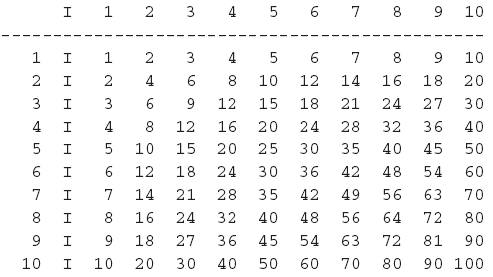 /  )
( 38
Langage C
I.	II.	III.	IV.	V.	VI.	VII.	VIII.	IX.
Les instructions de contrôle
Exercice 5
5) Afficher un triangle isocèle formé d'étoiles. La hauteur du triangle (c'est-à-dire le nombre de lignes) sera fournie en donnée, comme dans l'exemple ci-dessous. On s'arrangera pour que la dernière ligne du triangle s'affiche sur le bord gauche de l'écran.
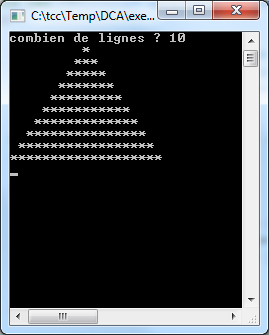